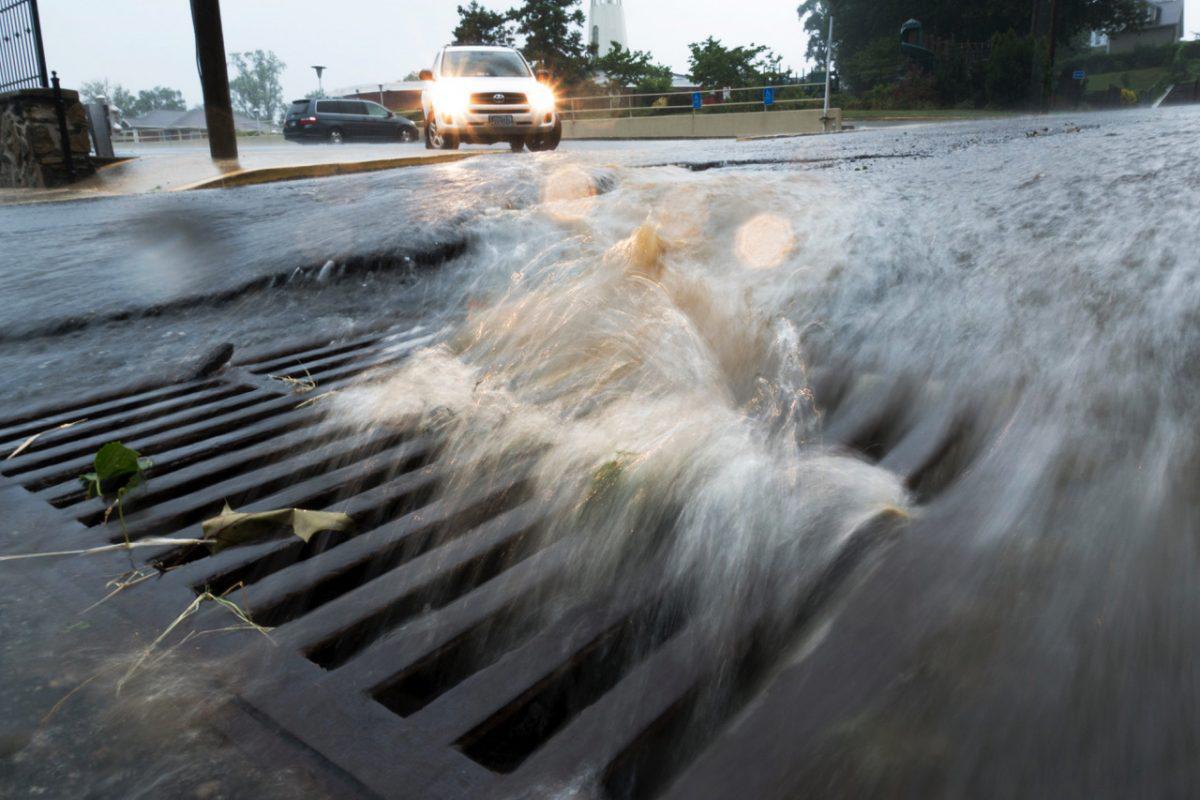 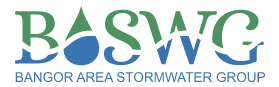 2021 Year-in-Review
Presented at the 
BASWG Annual Meeting 
February 10, 2022
Virtual Meeting via Zoom
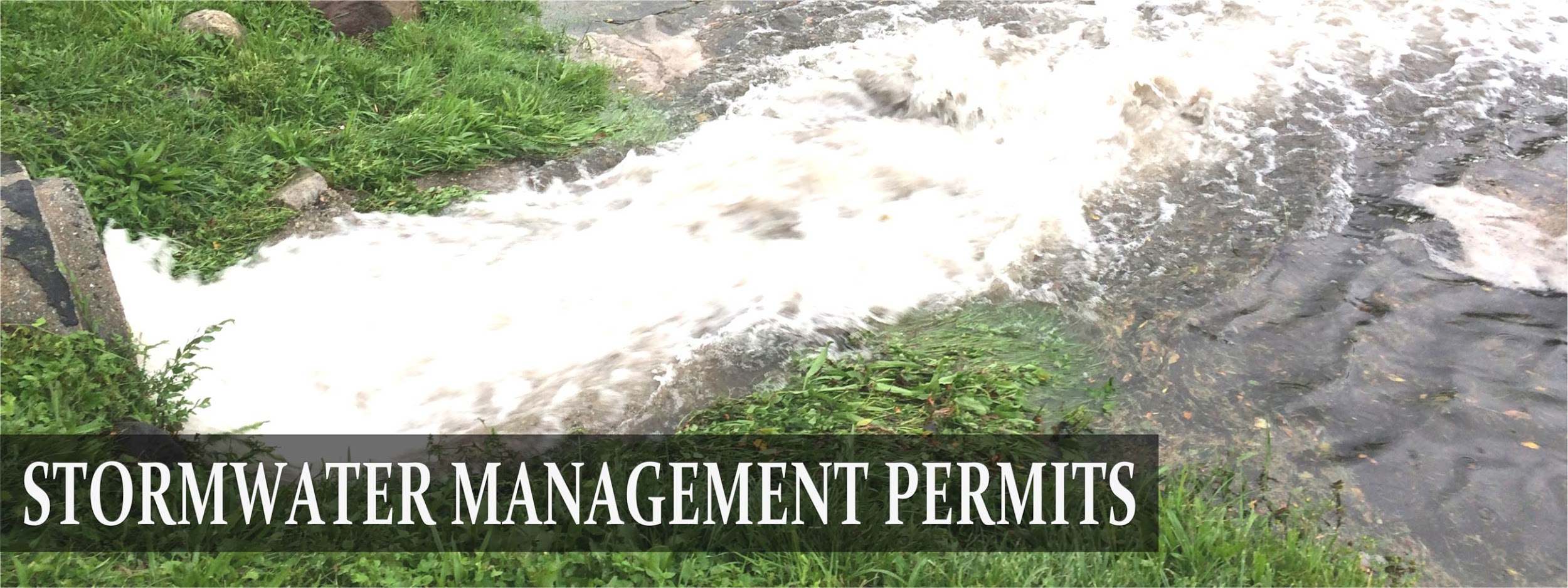 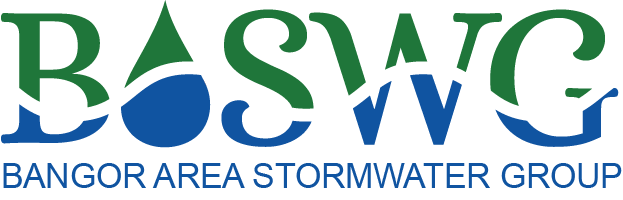 What Does the BASWG do?

Assist MS4s with MS4 permit regulatory compliance
Focus on E&O, but assist with other MCMs
Able to discuss emerging issues, brainstorm, troubleshoot
Allow all MS4s to meet together with DEP staff
Provide a stronger voice 
Enables economies of scale
Secure external grant funding for “above and beyond” efforts
Minimum Control Measures (MCMs):

Public outreach and education
Public involvement
Illicit Discharge Detection and Elimination
Construction
Post-Construction
Good Housekeeping and Pollution Prevention
Ensuring Permit Compliance: BMP1A. Public Awareness
Continuation of Permit in PY8 (2020-2021)Submitted annual report September 2021
Maintaining a consistently active BASWG Facebook page with 3 posts per week.   
Making 1-3 of these weekly posts "boosted posts," which helped to expand the reach of social posts beyond their organic audience. 
Continuing to provide an active BASWG presence on both Instagram and Twitter. 
Maintaining the BASWG website.
Running public outreach events  Ad display campaigns



Stormdrain stenciling in MS4 Communities
Continued distribution of  lawncare materials
Implementation of Regional Supplemental Social Media Plan
Online Winter Outreach Campaign
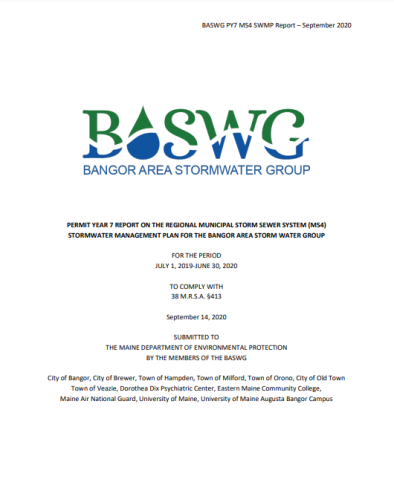 BMP1A. Targeted BMP Adoption
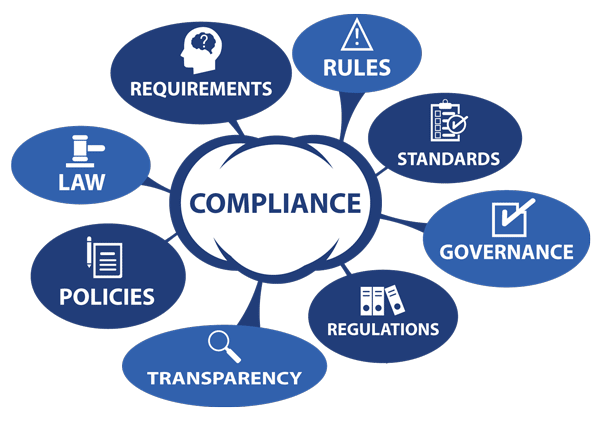 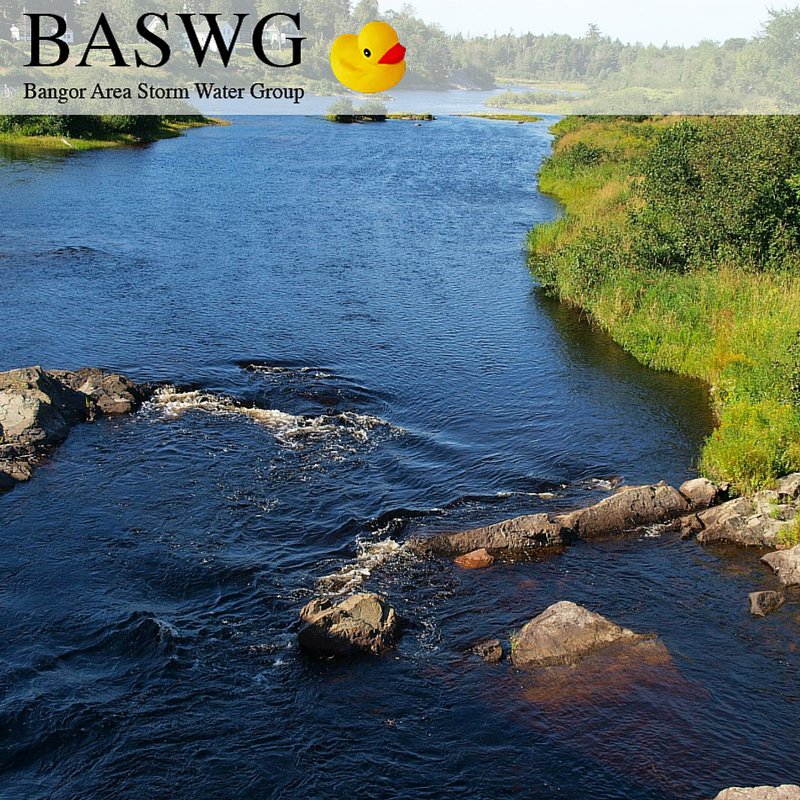 Continued Focus on:
Compliance
Minimum Requirements
Any additional – external funds
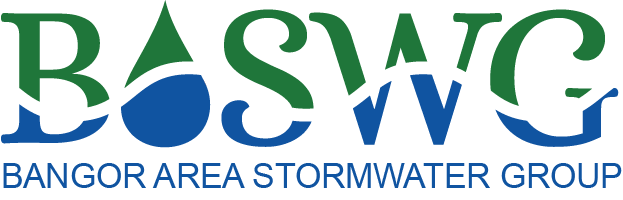 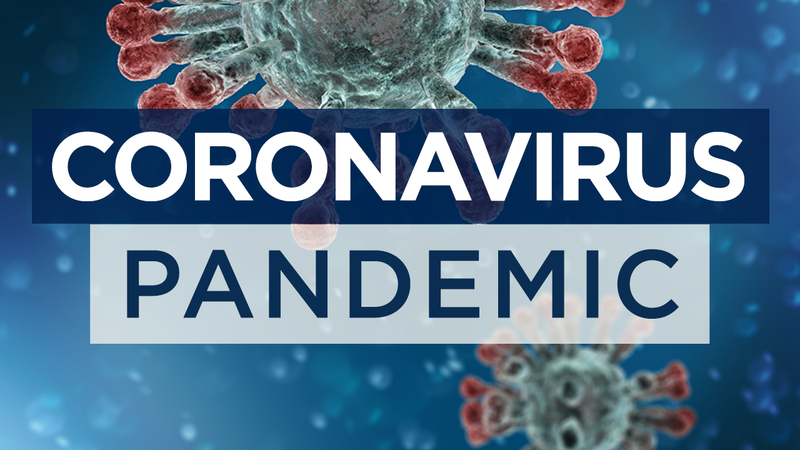 MCM 1: Education & OutreachMCM 2: Public Involvement
Hoped to deliver in PY8, but cont. restrictions

Canceled
Maine Science Festival

Opportunistic
Street and Stream Clean-ups 
Stormdrain marking

Continuing New Sources of Pollution
Opportunity for PPE Campaign
Leverage success of online campaigns
Broader, but less personal, reach
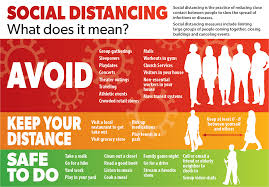 In 2021:
7,982 pages views.
Top Channels
Direct
Social
Organic search
Display
Referral

2020  2021
3,997 more users.
4,744 more sessions.
6,894 more pages views.
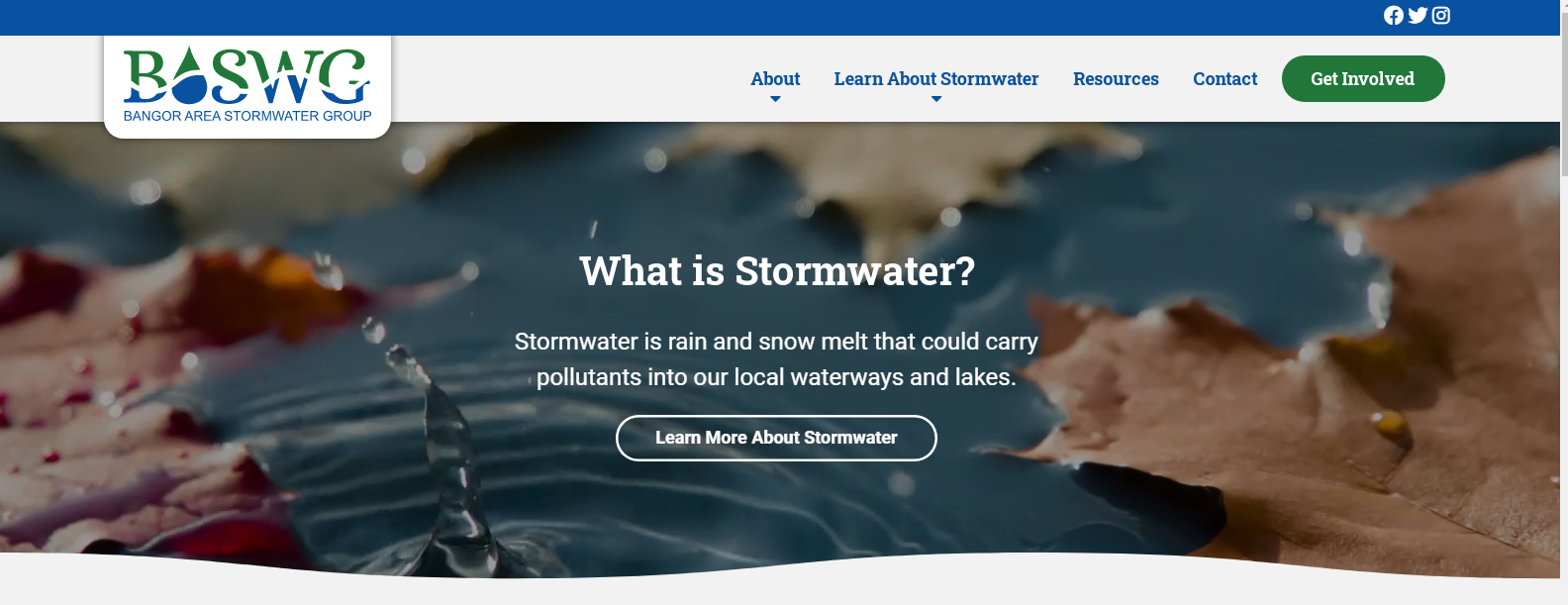 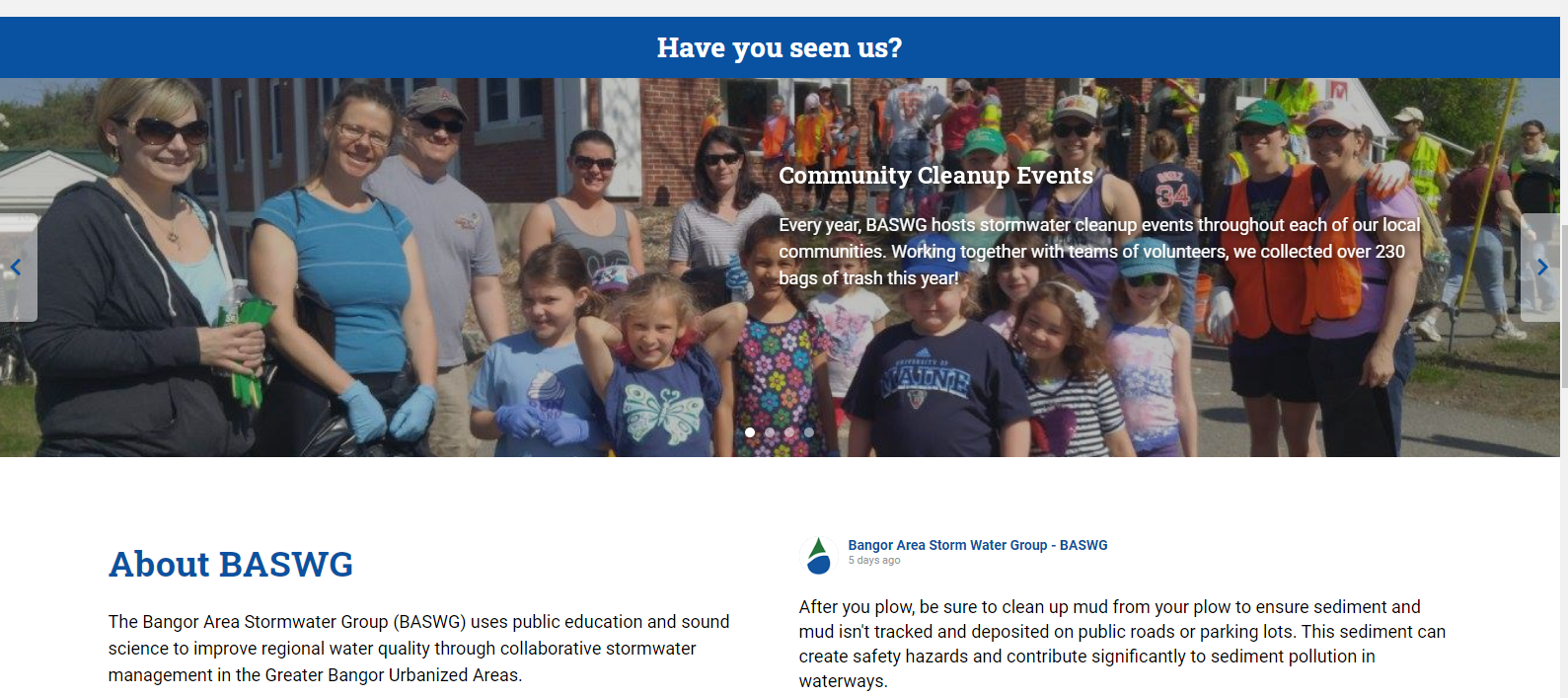 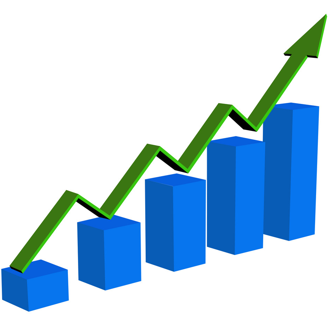 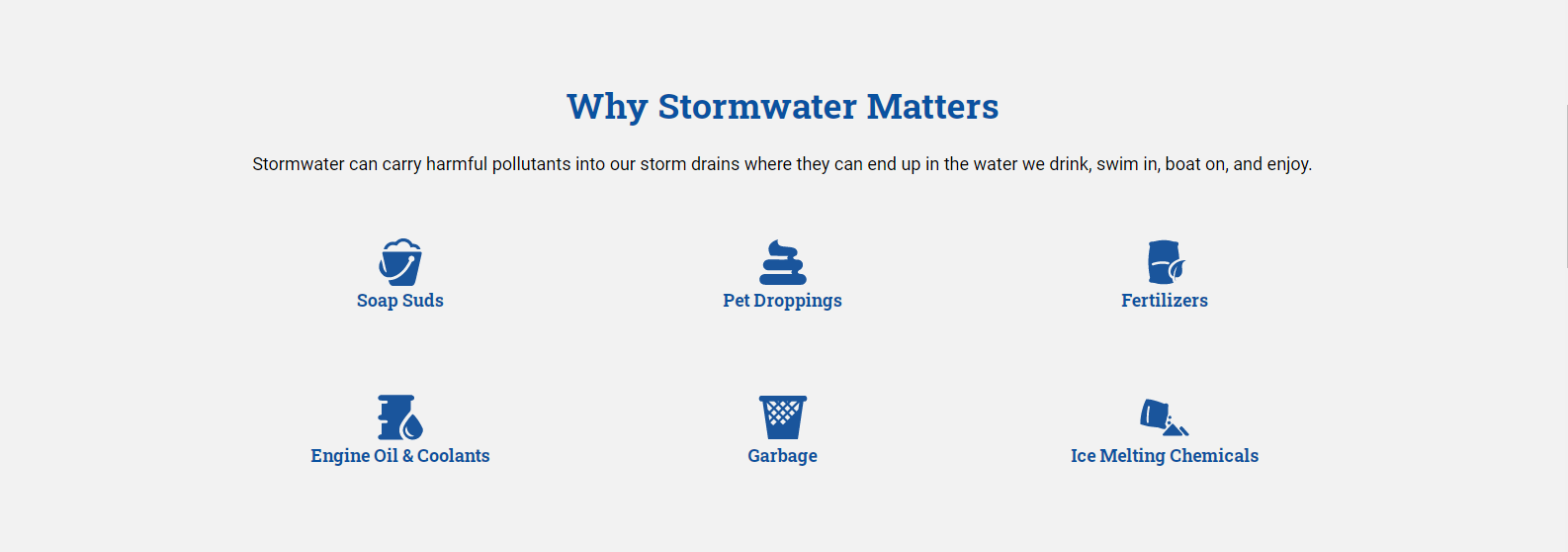 Continuing Social Media January 1, 2021 - December 31, 2021
Though the Facebook account has historically been BASWG's primary social account, Twitter and Instagram have seen a high growth over the year in follower counts. Impressions significantly increased, in addition to Post Link clicks.
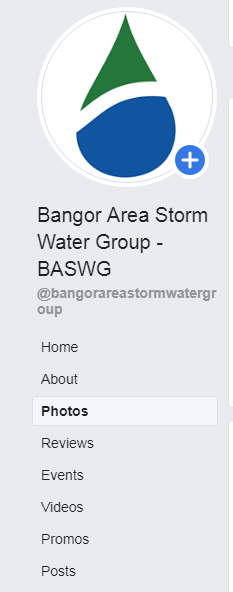 BASWG social media pages saw growth of 1,279 total followers. A 7.1% increase between last year and this year. 
Multi-year View 2018-2021:

Facebook: 579 620 684  698  719                                        (21 new followers since last year)

Twitter: 142  163  217  244  256	                                                   (12 new followers since last year)

Instagram: 133  197  239  262  304 	                                     (42 new followers since last year)

The BASWG Facebook had 145 posts, the BASWG Twitter account had 138 posts each, and the Instagram account had 83 posts. 

Total reach: 
155,500  223,000   192,454 825,944 impressions 

Engagement across all three platforms:
2,298 -> 17,200  8,295 10,308 engagements
While Facebook's audience is mostly local, Twitter is national, with many of the highest-impression posts being shared by stormwater organizations nationwide.
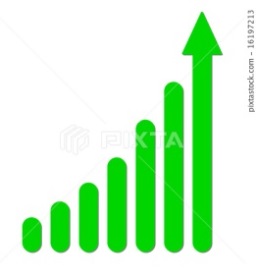 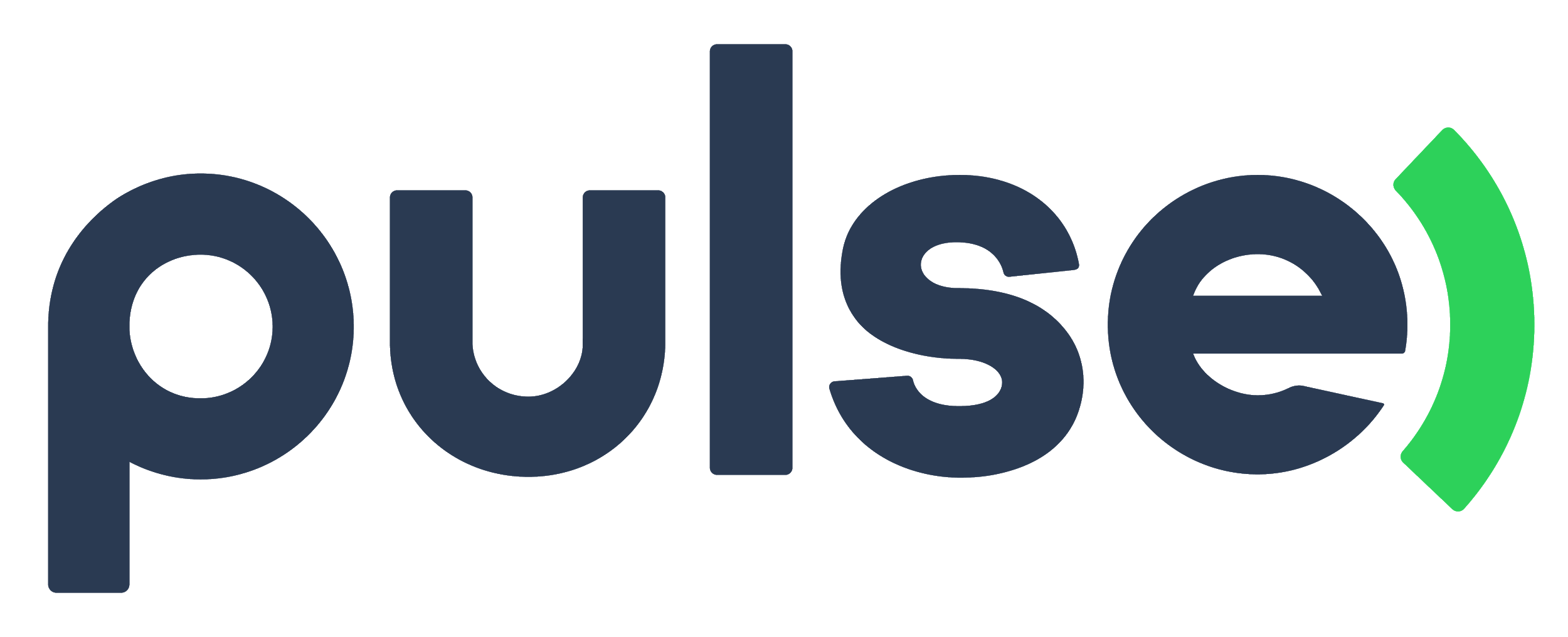 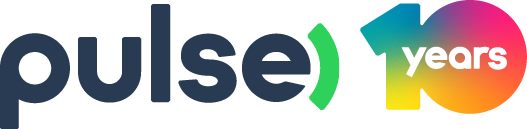 Online Outreach on Emerging Source of Stormwater Pollution
Personal Protection Equipment (PPE) Pollution
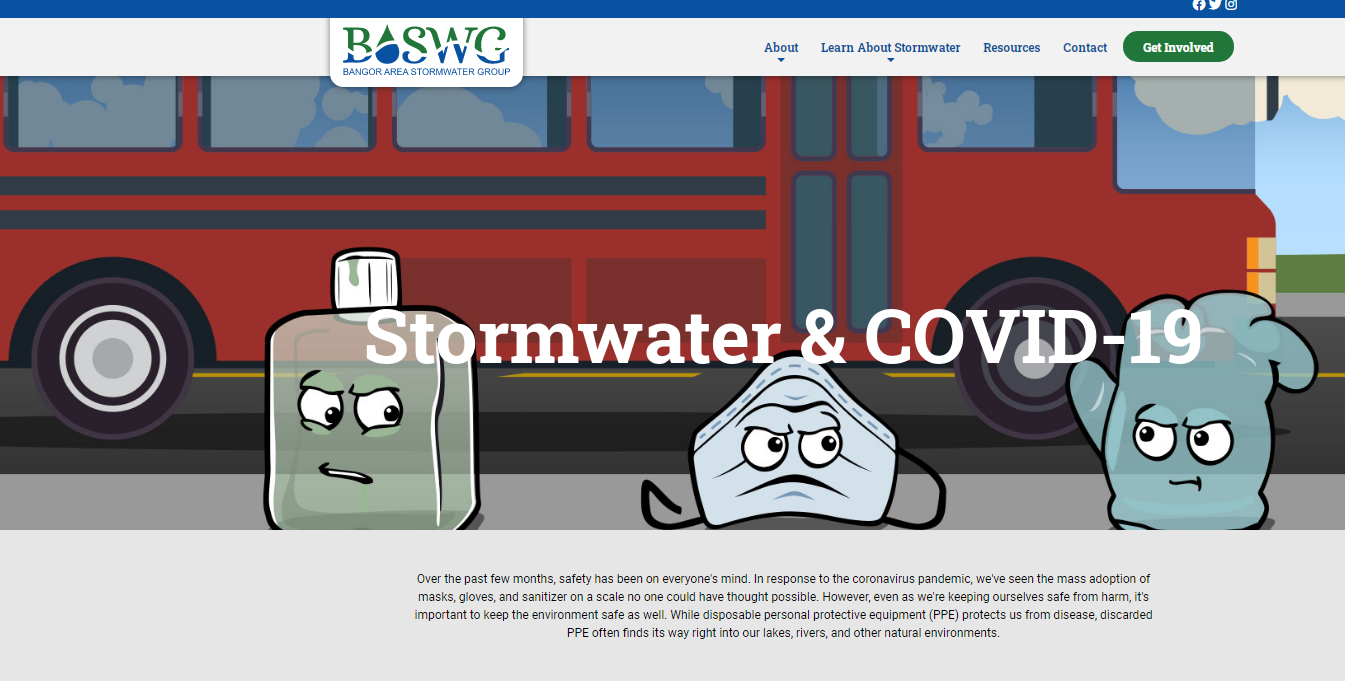 DEP approved
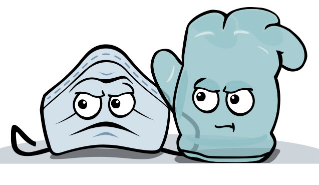 Spring 2021 PPE Campaign Reach
User is directed to PPE landing page on the BASWG.org website as well as the Learn About Stormwater page. 

Tech Talk:
Impressions = Number of times an ad was displayed on a viewer's screen
Clickthrough % = The percentage of clicks that an internet advertisement receives to page views of the advertisement
January 2022 Preroll Campaign Reach
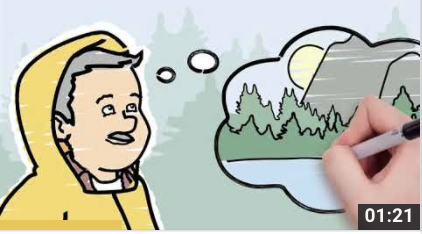 Directs to BASWG.org homepage.

Tech Talk:
Impressions = Number of times an ad was displayed on a viewer's screen
Clickthrough % = The percentage of clicks that an internet advertisement receives to page views of the advertisement
Online Winter Outreach InitiativeThird Year – Targeted Online Display Ads
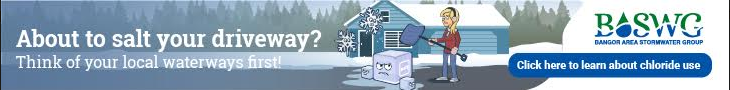 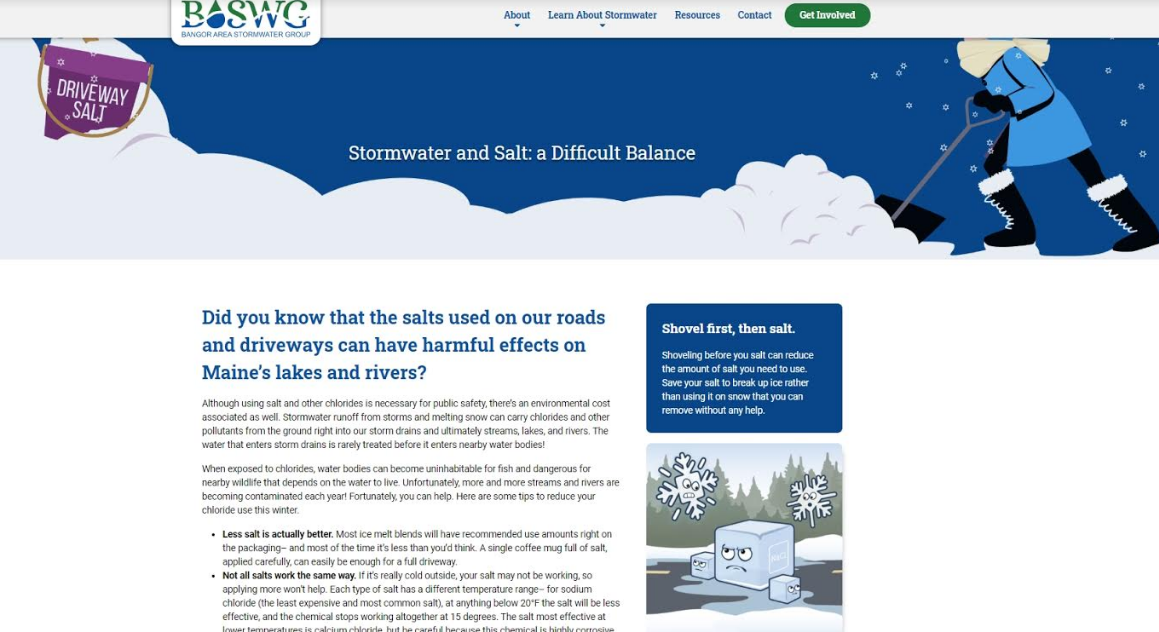 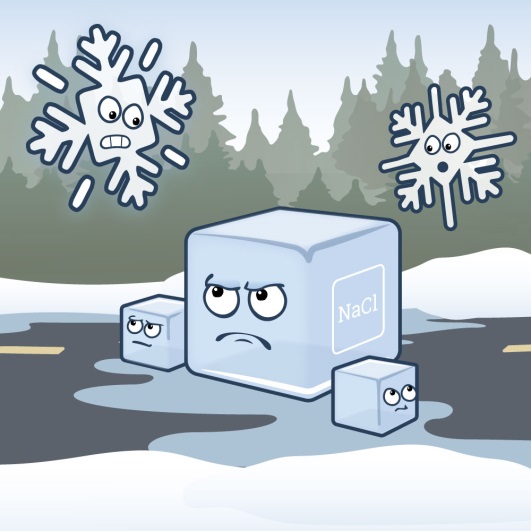 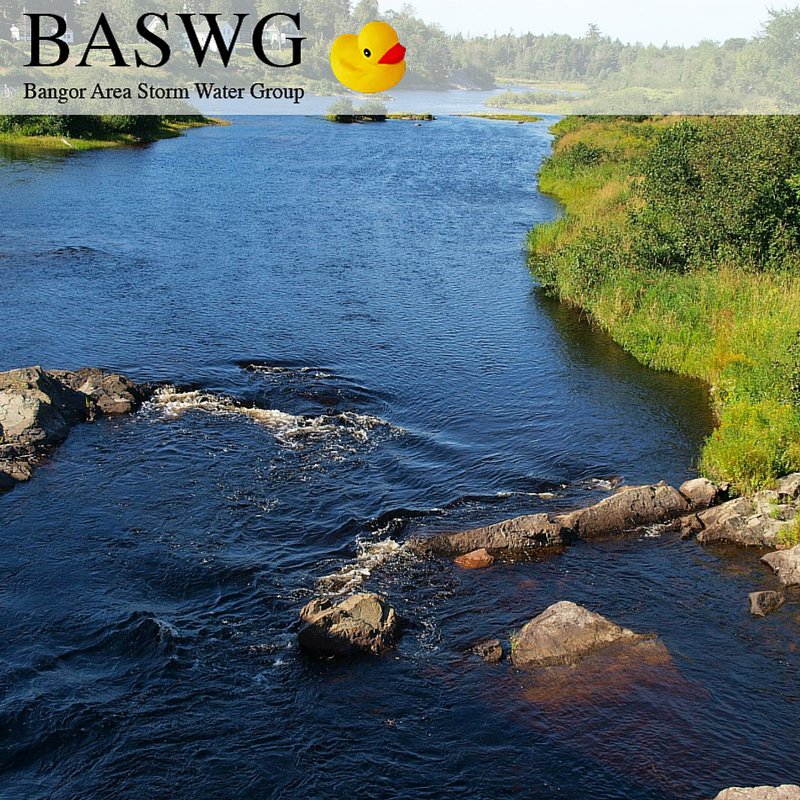 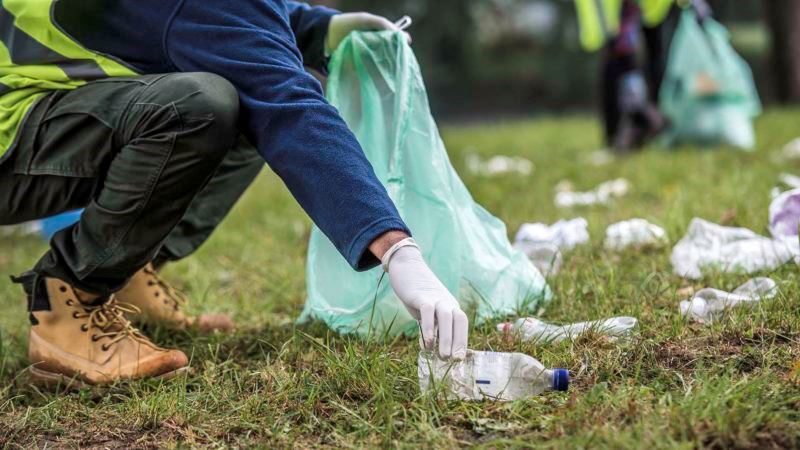 Street and Stream Clean-ups
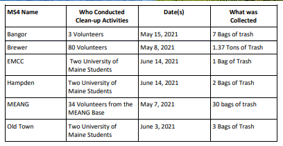 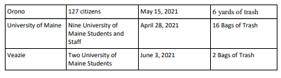 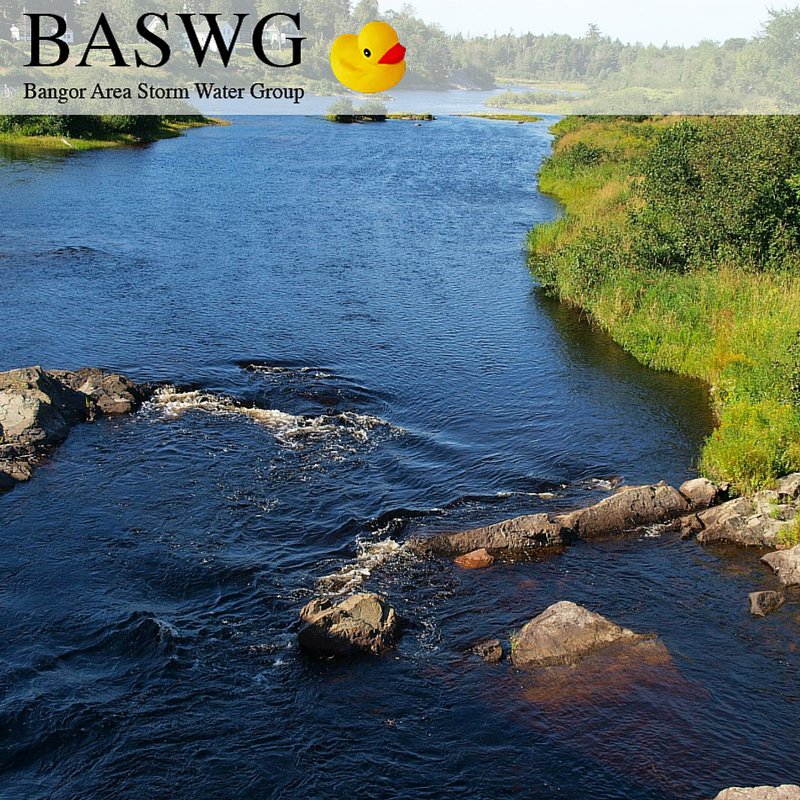 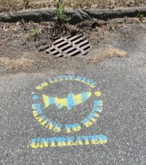 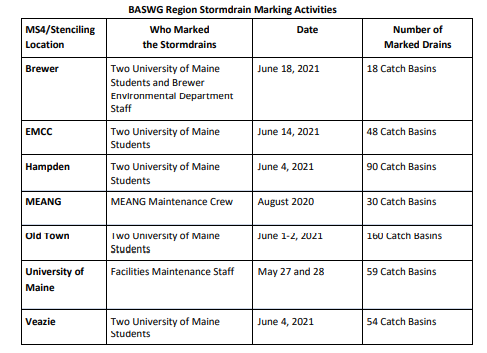 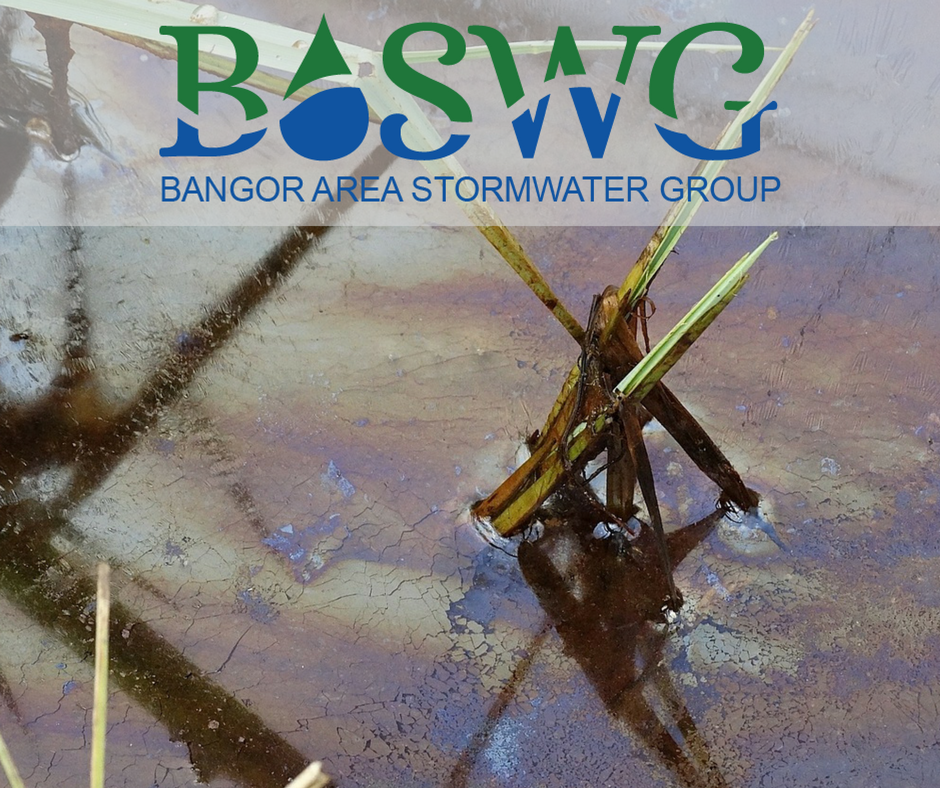 2021 Year-in-ReviewPermit Renewal – Continued Dialogue, Stakeholder Engagement and                      Formal Comment Letters
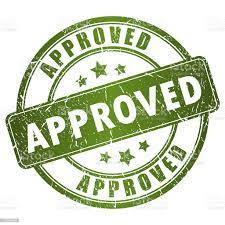 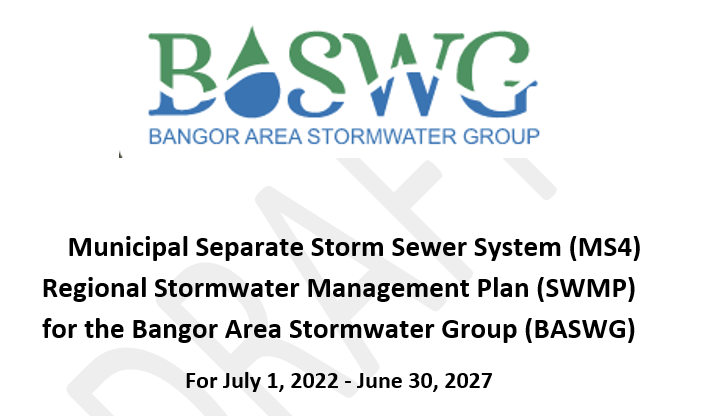 5-Year BASWG SWMP
Approved by DEP
2022-2027
Attended statewide stakeholder meetings
Engaged DEP in ongoing regional discussion
Jointly reviewed additional draft permit documents
Submitted comments as appropriate
Regional Discussion/Coordination on Other MCMs Not in Plan, Not Required
Continued to share about audits, issues and innovations
Planning for trainings 
Shared learning
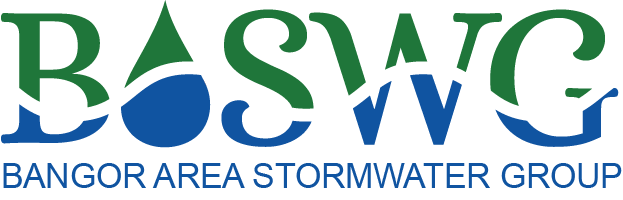 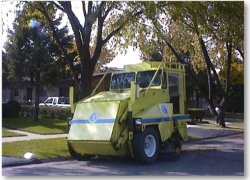 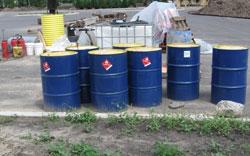 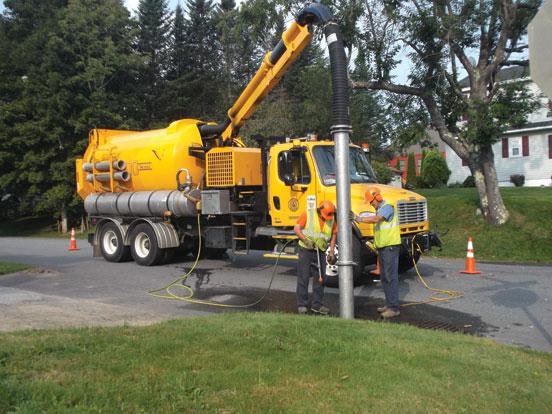 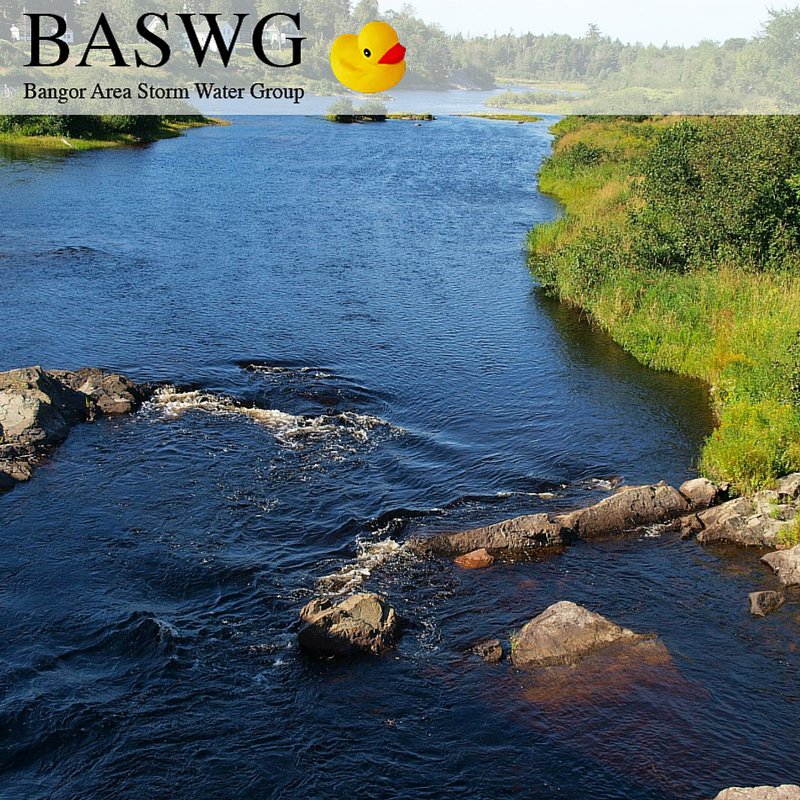 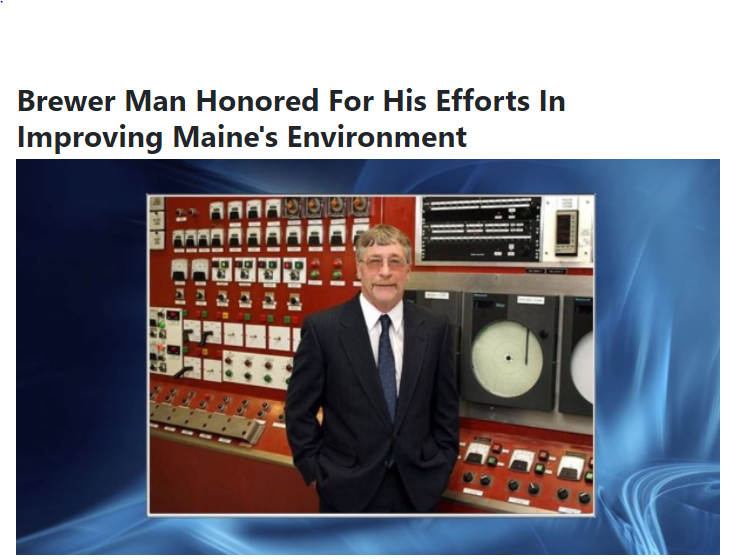 In Loving Memory of Ken Locke
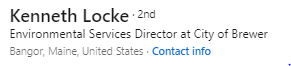 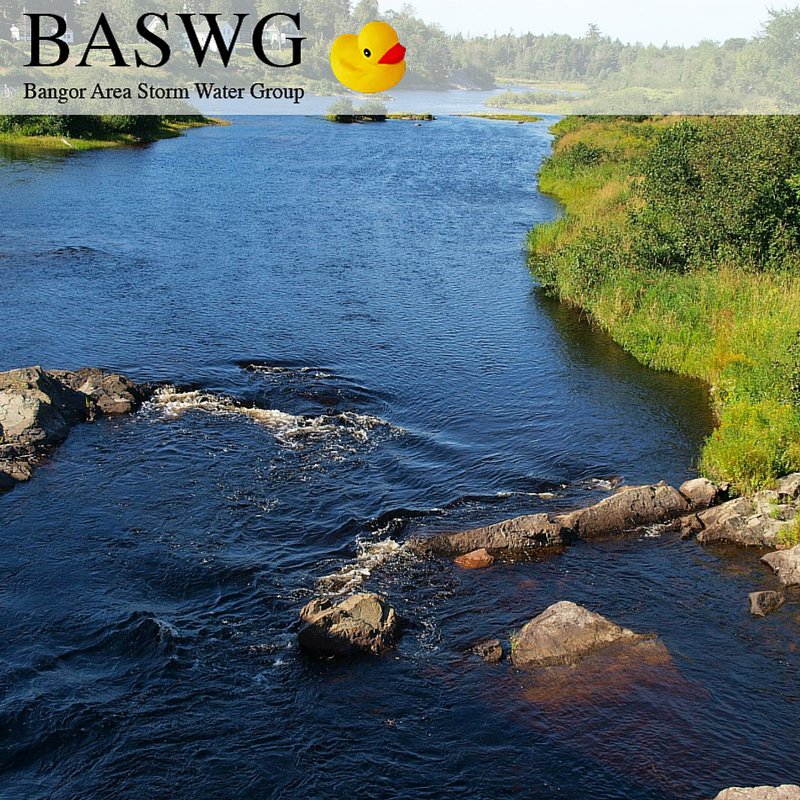 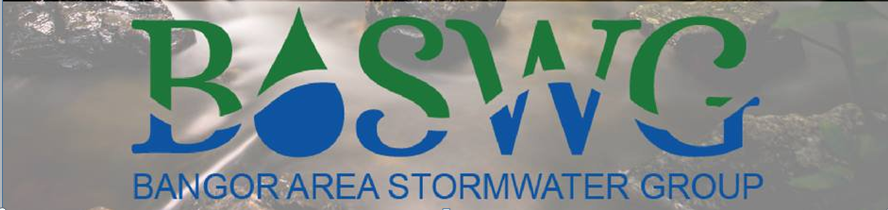 Continuing Social Media January 1, 2021 - December 31, 2021
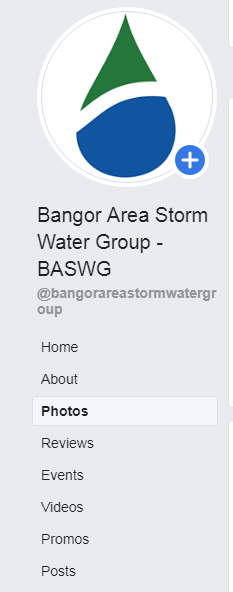 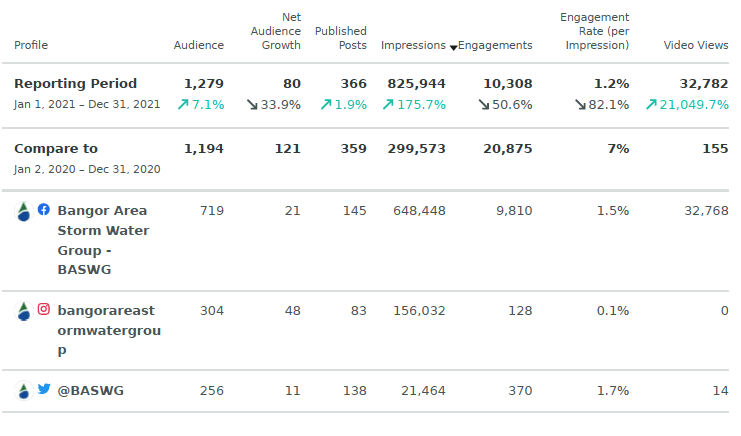 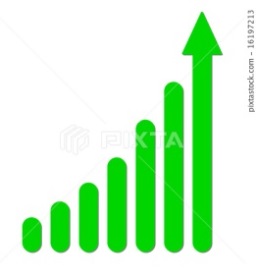 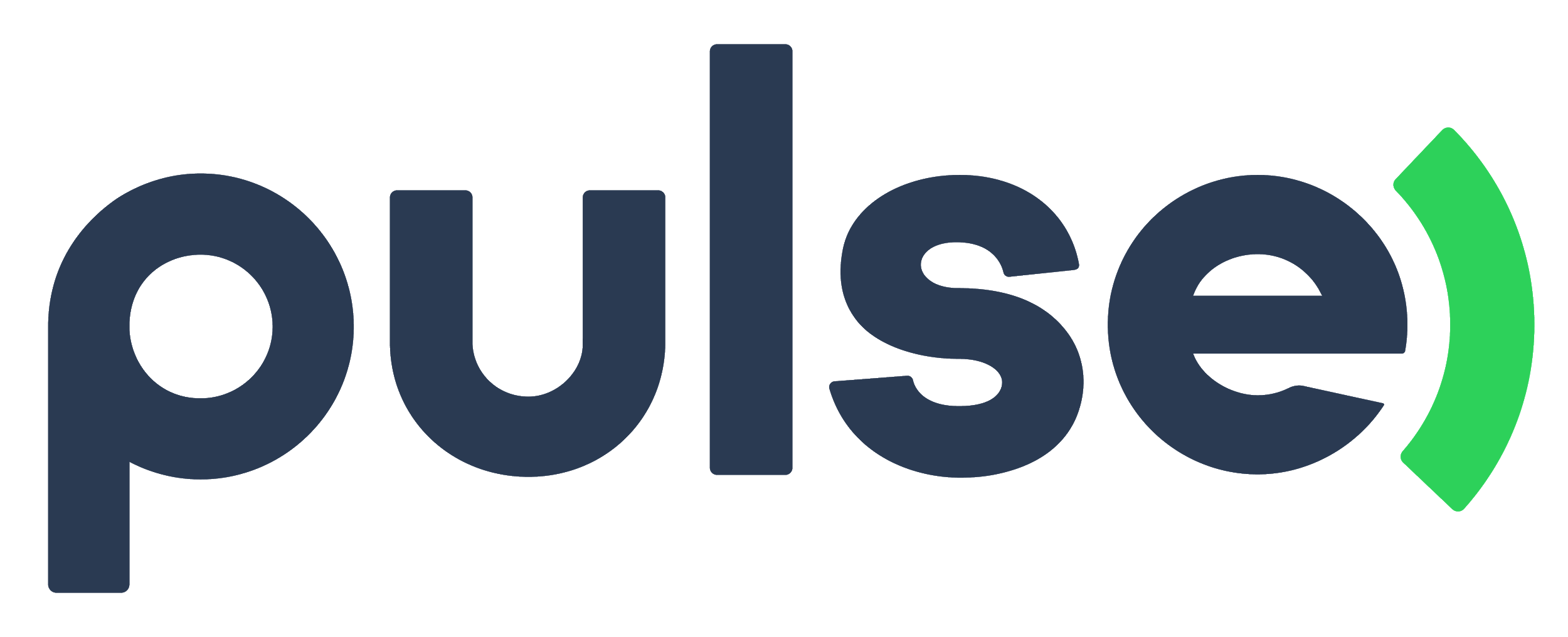 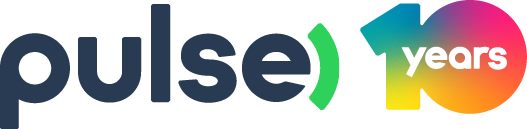 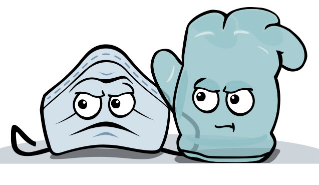 Spring 2021 PPE Campaign Reach
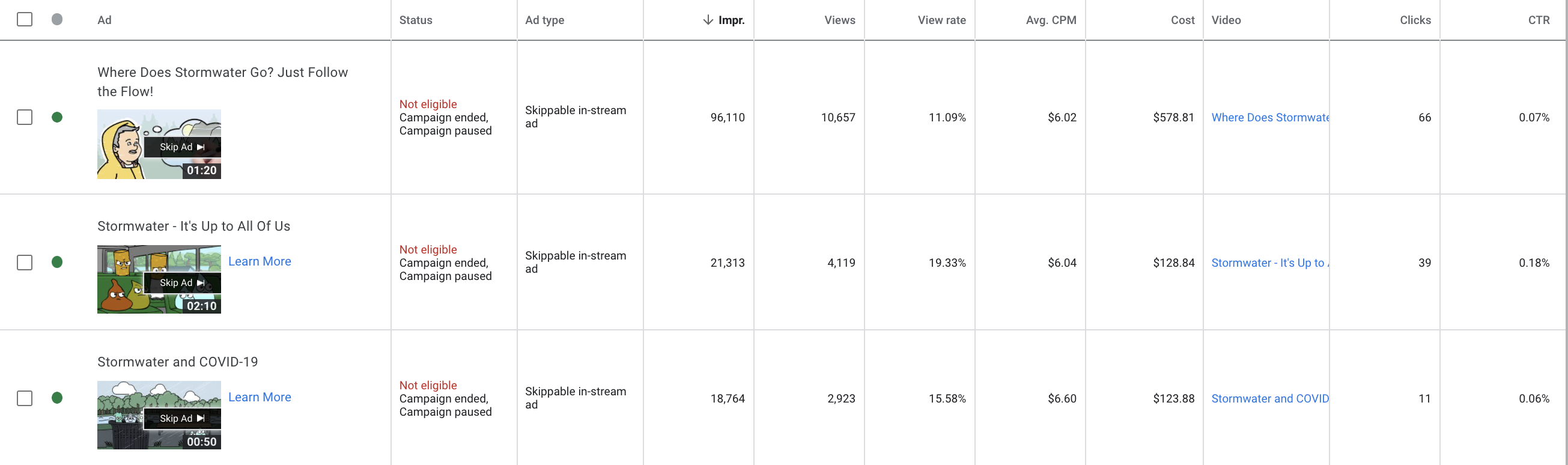 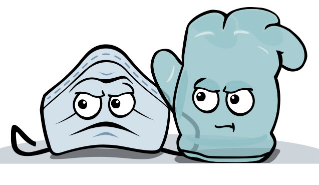 Summer 2021 Campaign Reach
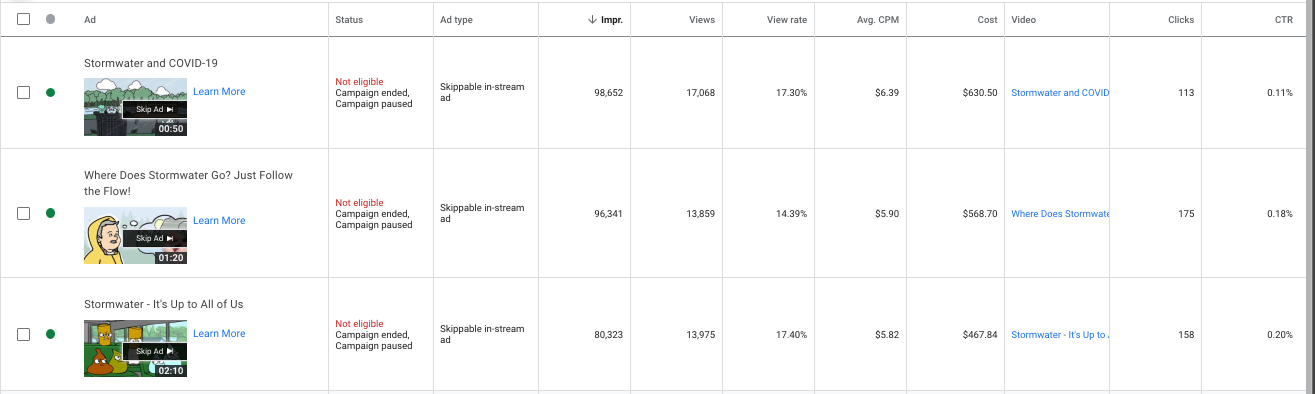 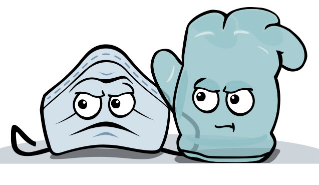 Winter 2021 PPE Campaign Reach
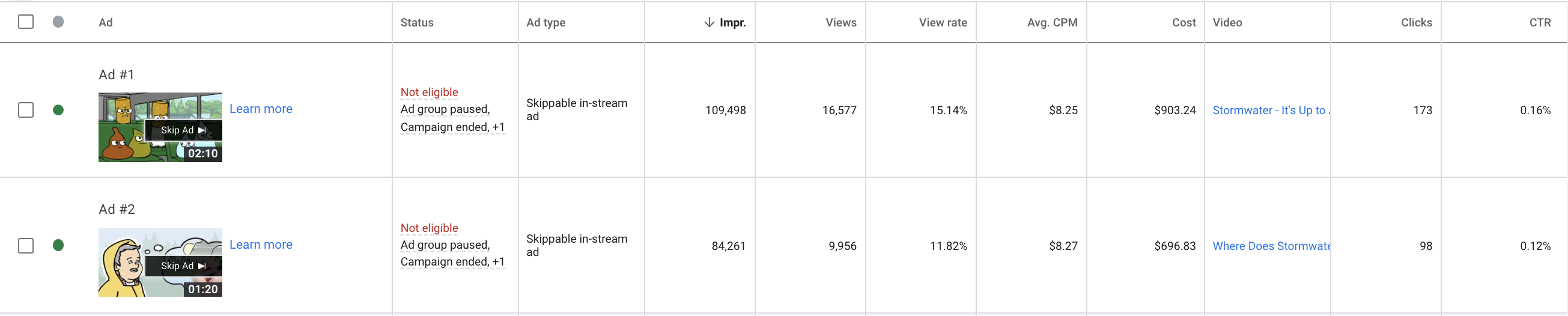